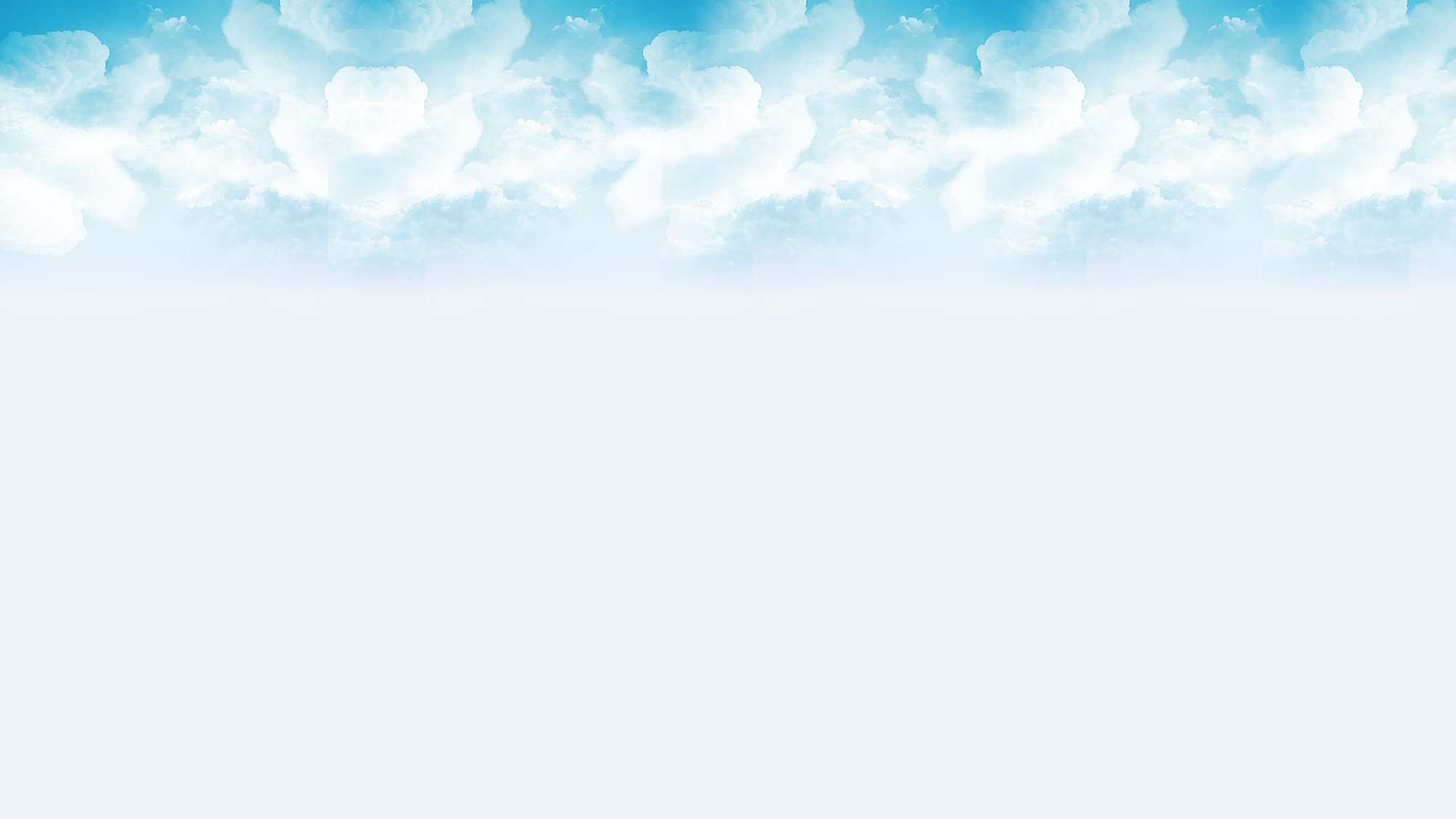 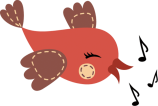 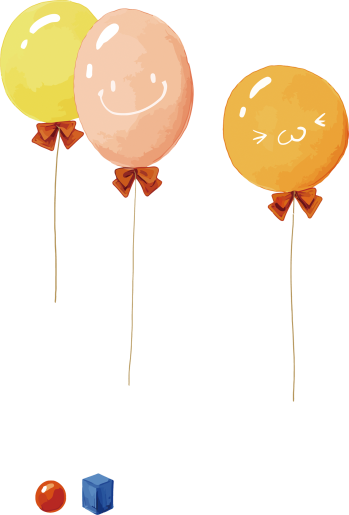 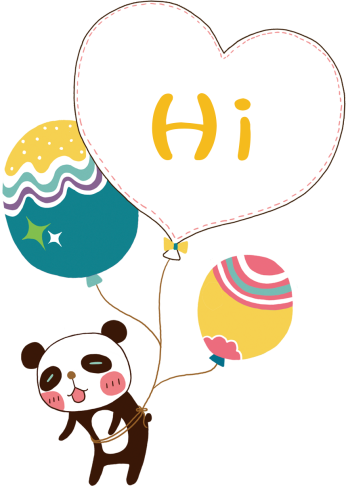 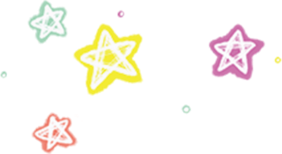 口语交际 
我们做朋友
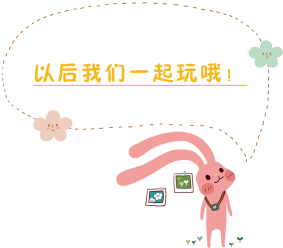 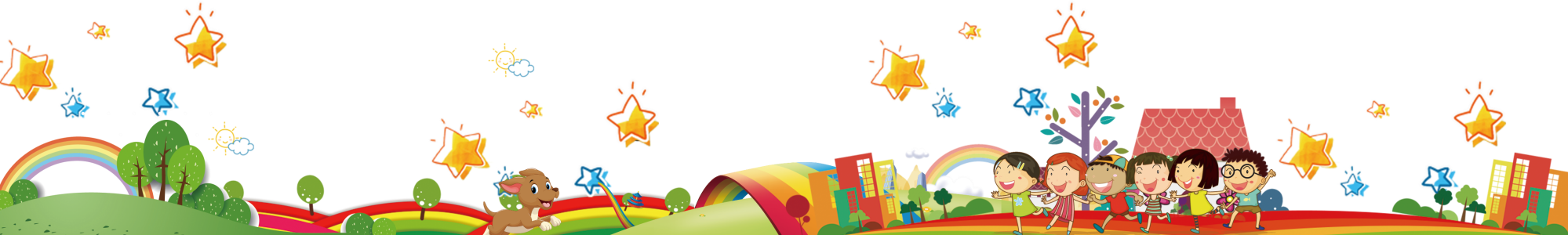 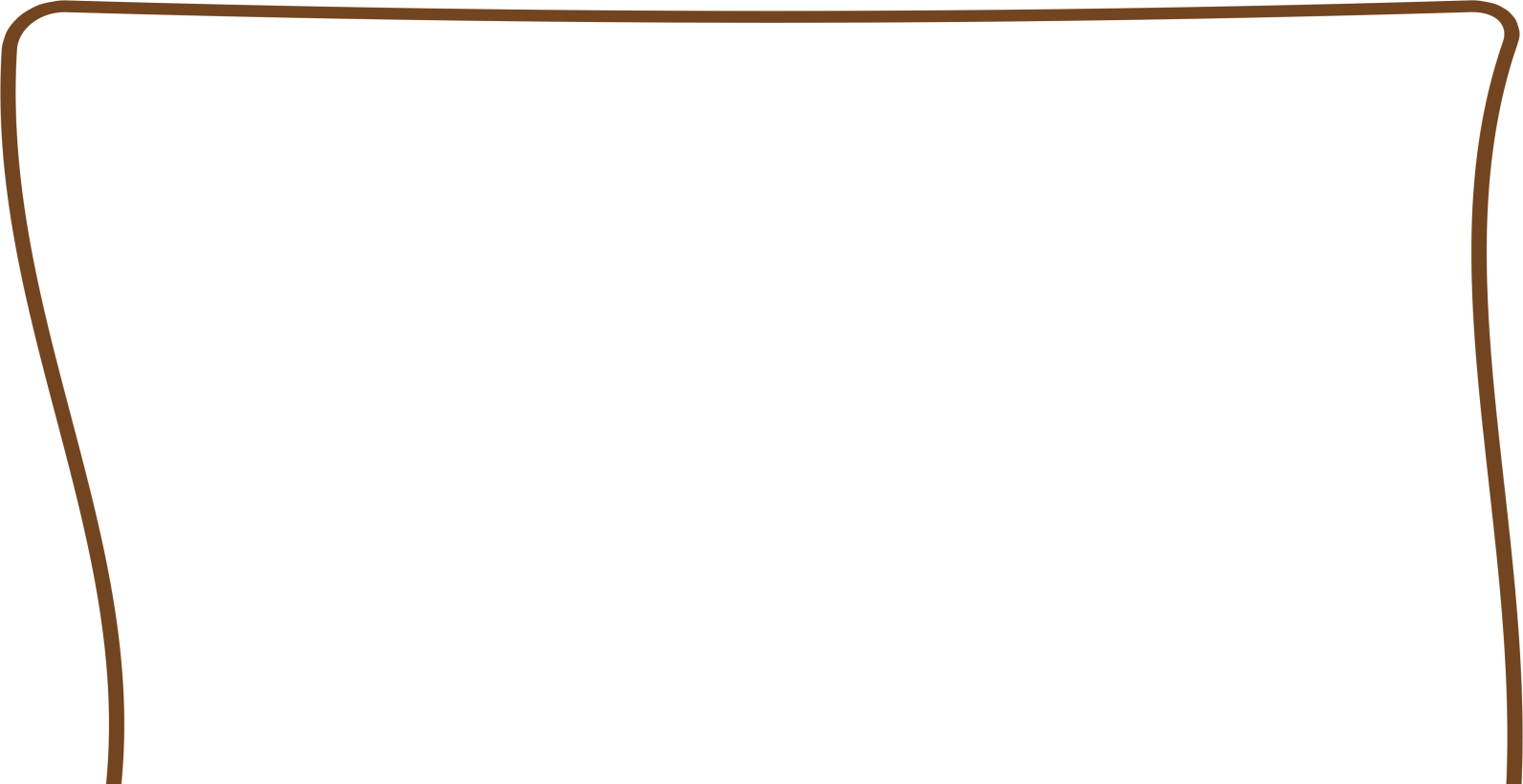 1活动一：看一看，认识新同学请输入标题
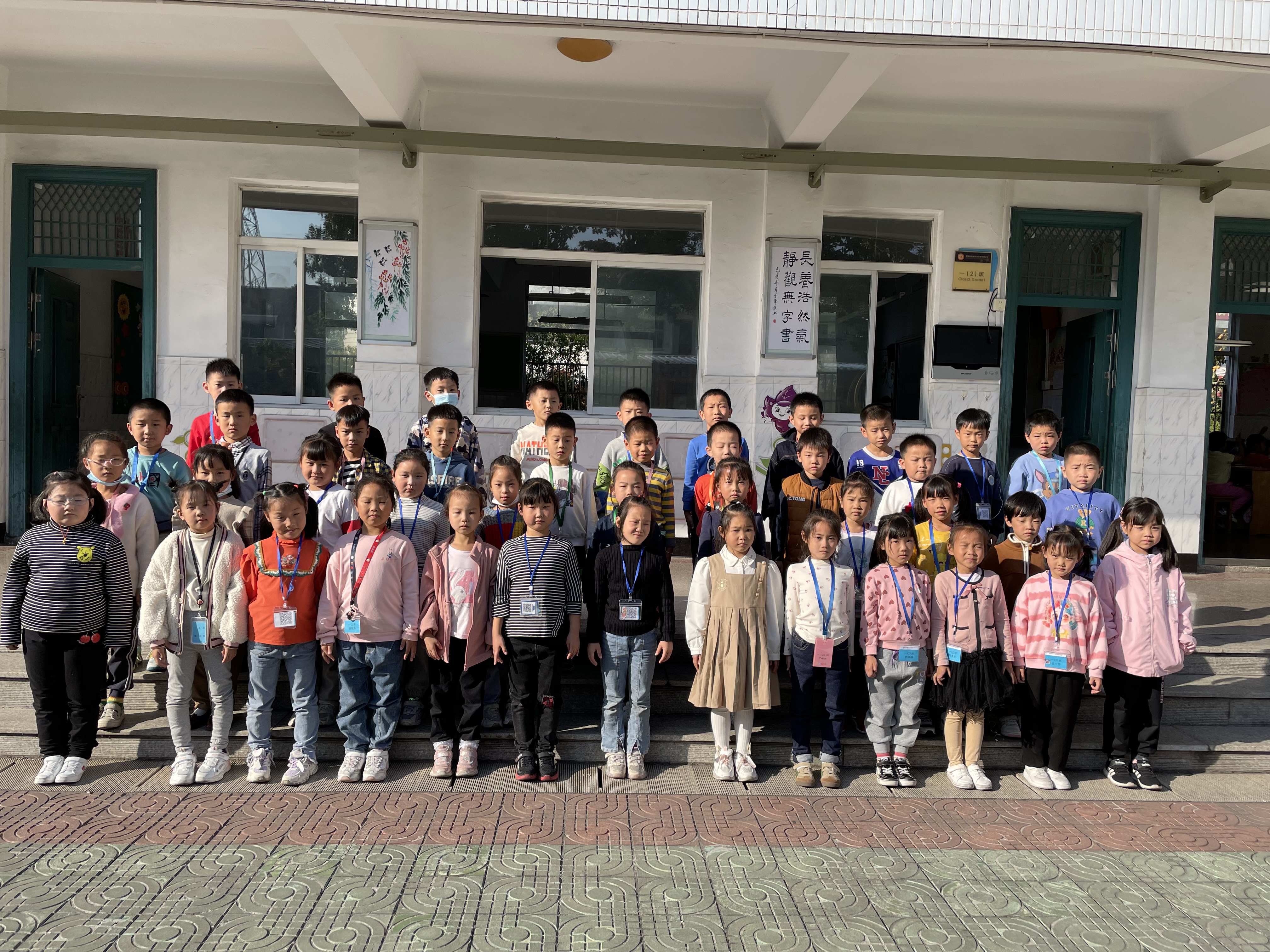 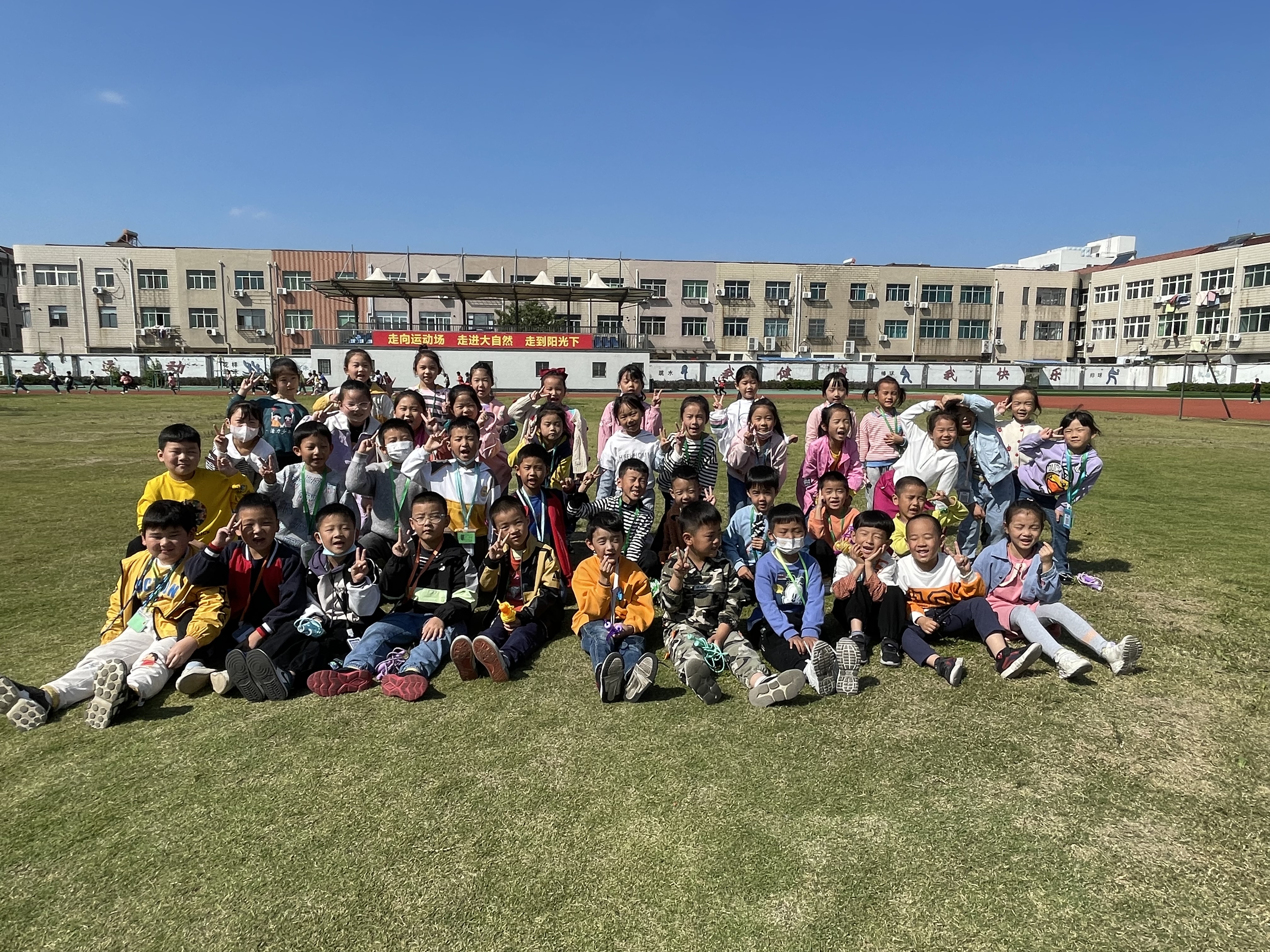 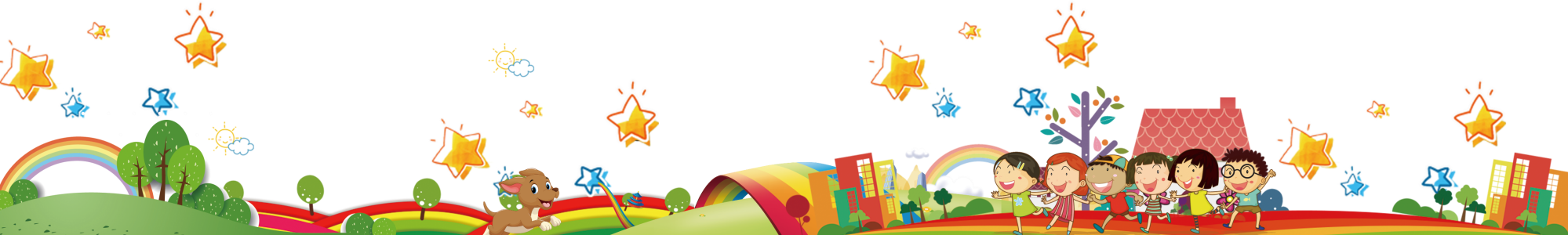 活动二：说一说，这是我的好朋友
我的好朋友是（       ），我们一起（         ）。
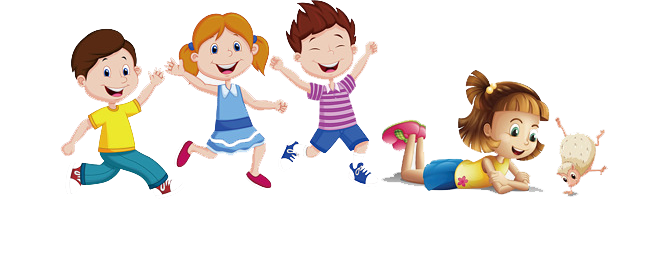 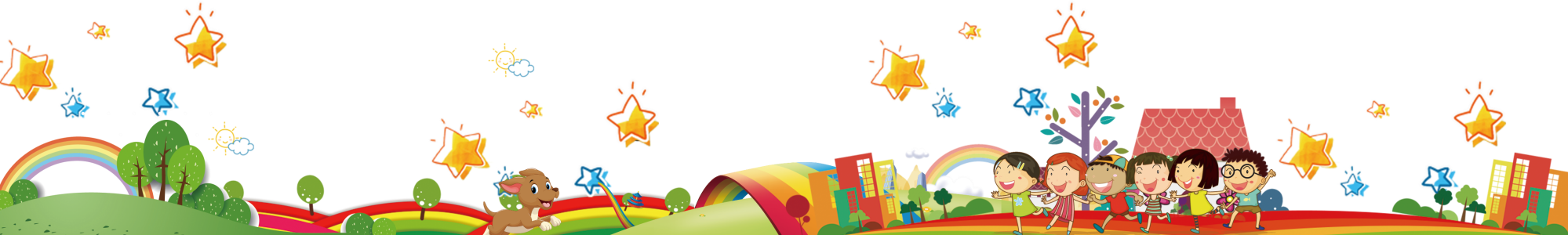 活动三：


                看插图，说说交友小窍门
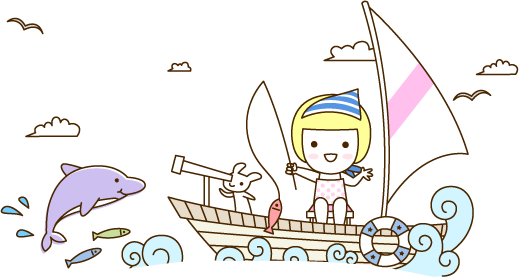 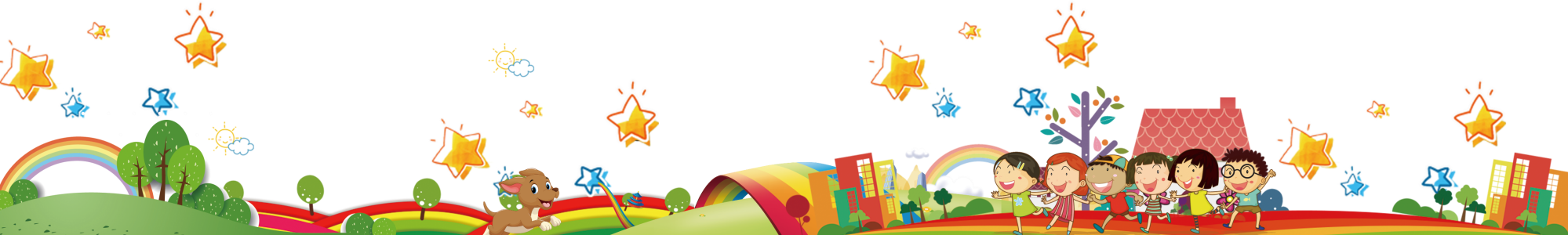 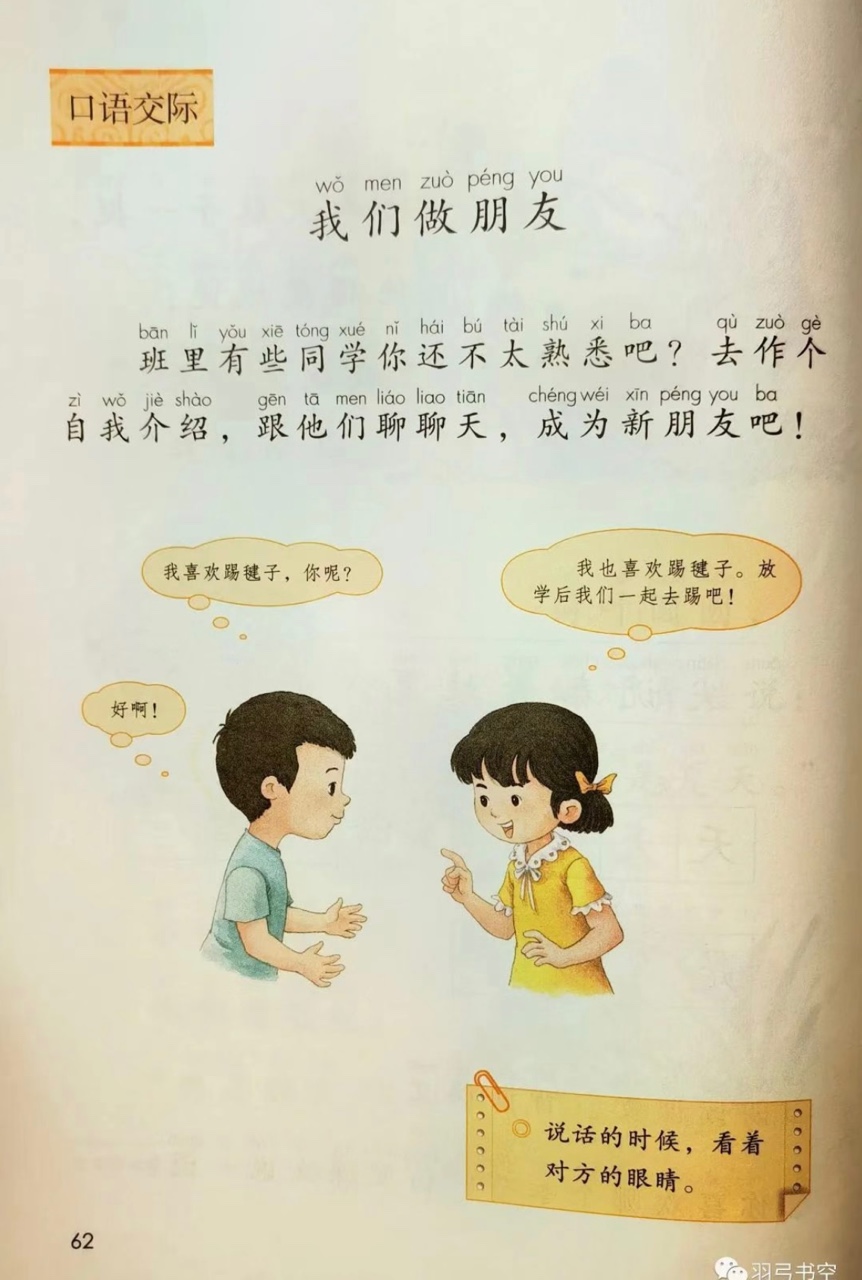 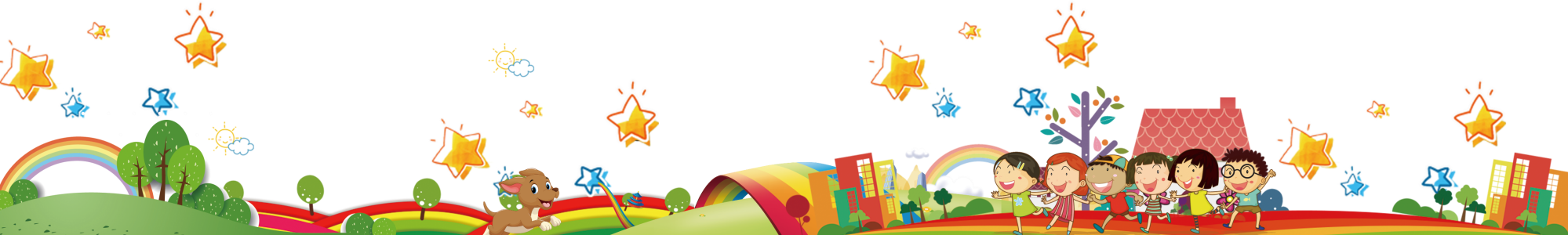 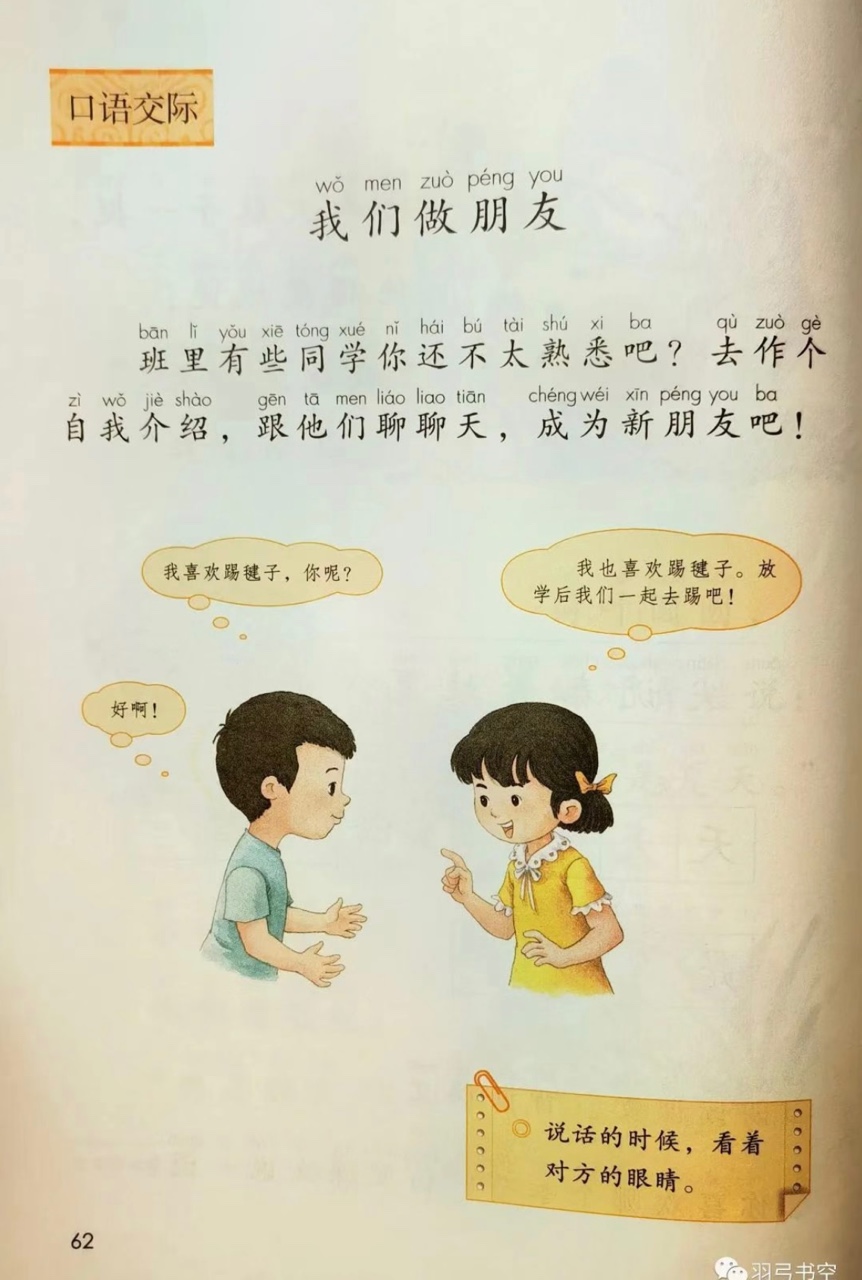 表情
动作
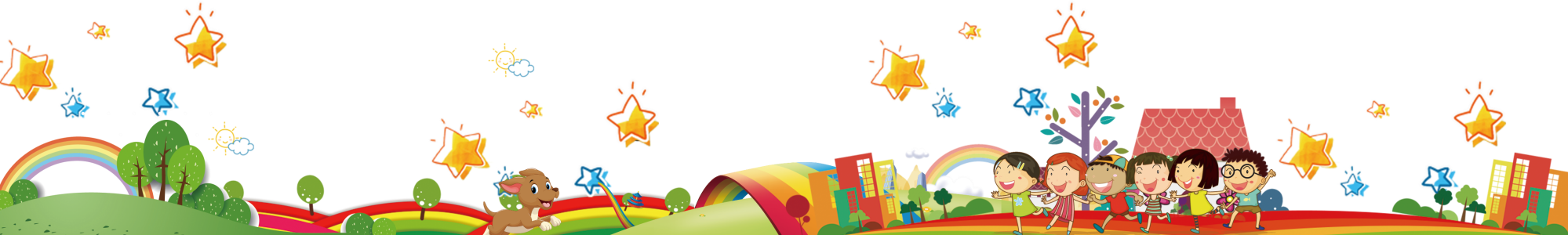 行业PPT模板http://www.1ppt.com/hangye/
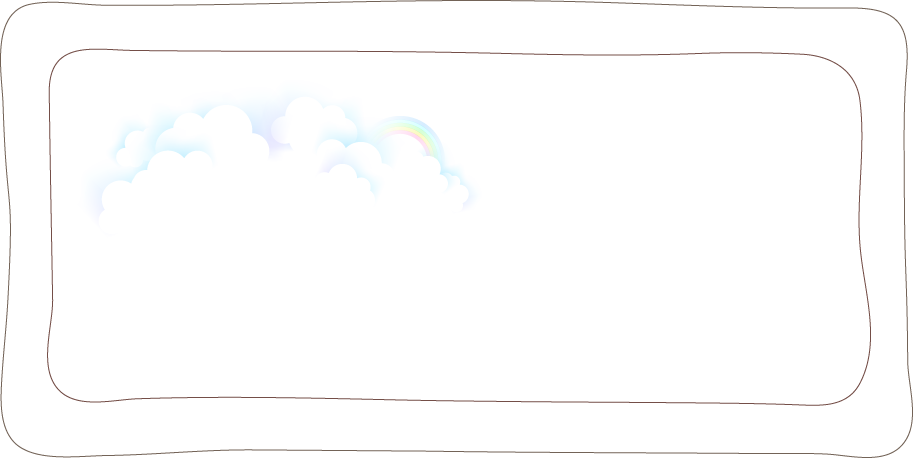 交友歌
自我介绍要微笑
看着对方眼神聊
主动邀请不能少
说说兴趣和爱好
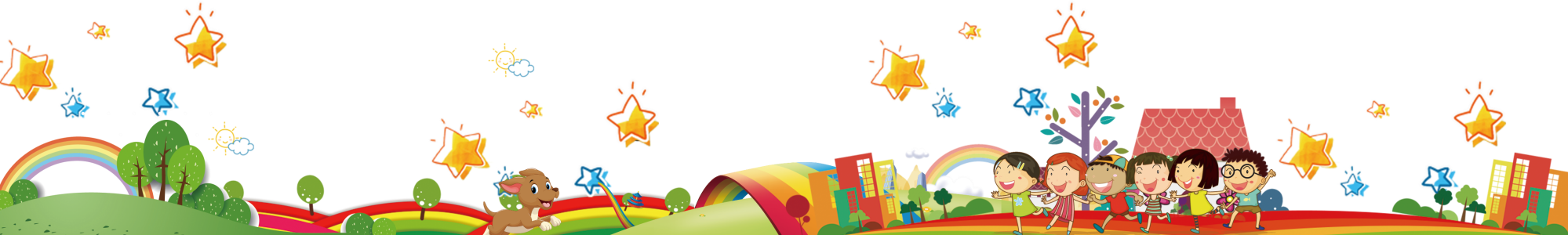 活动四：


练一练，我和同桌做朋友
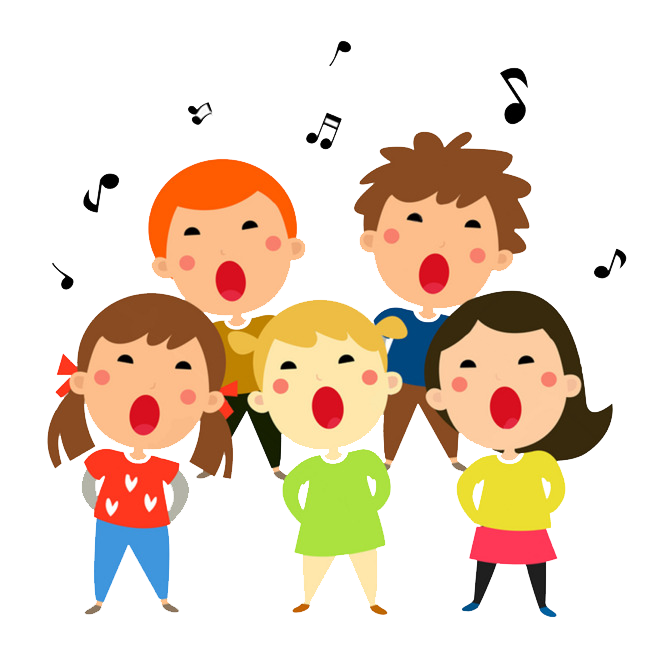 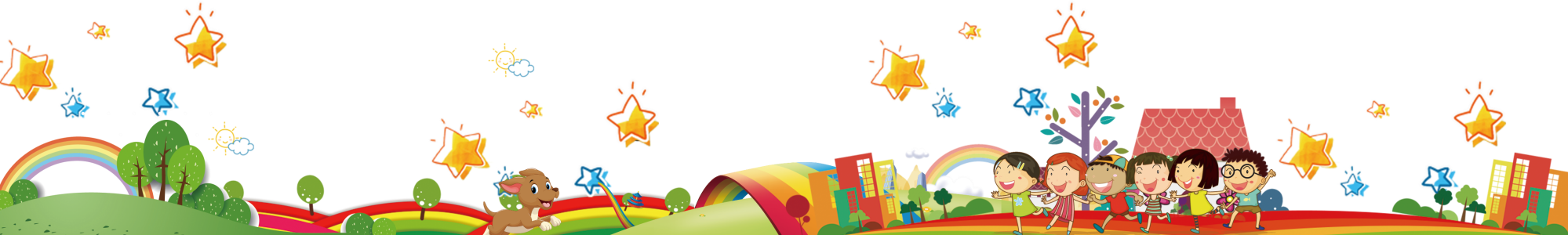 活动五：
      
          
              走下位，寻找班级好朋友
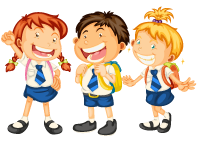 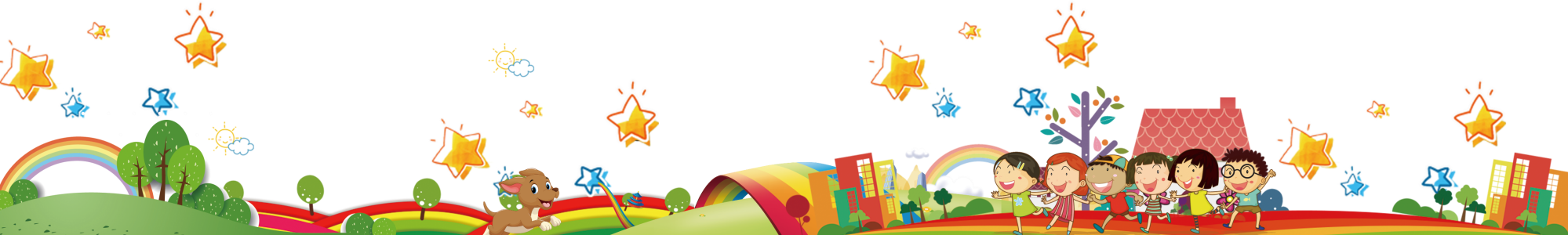 游戏——找朋友
交友小贴士：

1、和你最想认识的同学交朋友，如果他面前人多，请你等一等；
2、去身边没有人的同学面前，主动和他交朋友；
3、音乐一停，就请回到座位。
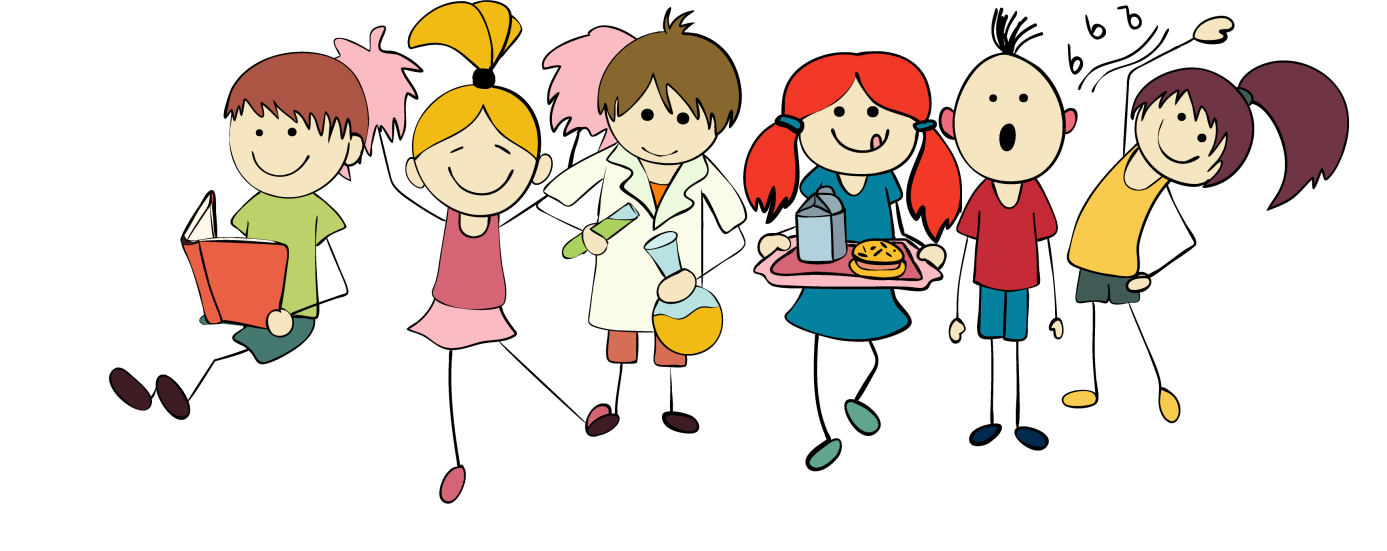 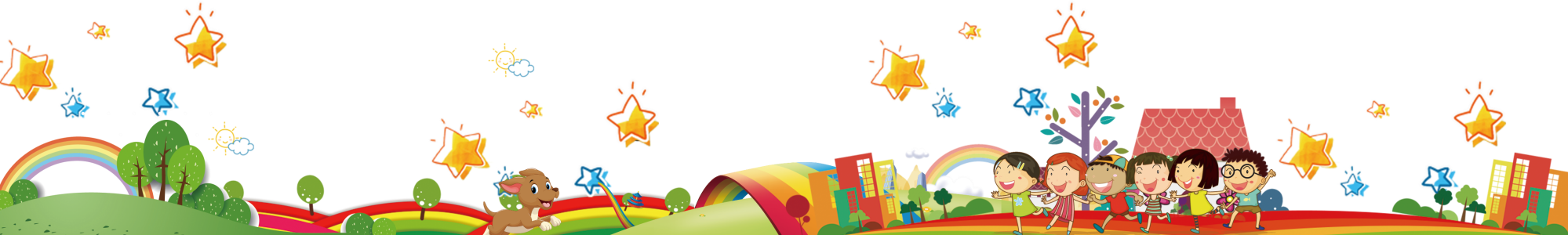 活动六：秀出你的好朋友

      评价标准：
     主动聊天  兴趣爱好
     自我介绍 看着对方
     真诚礼貌  面带微笑
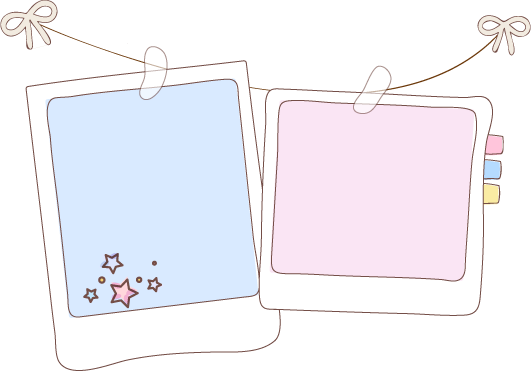 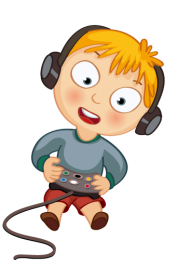 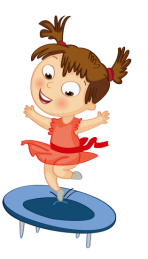 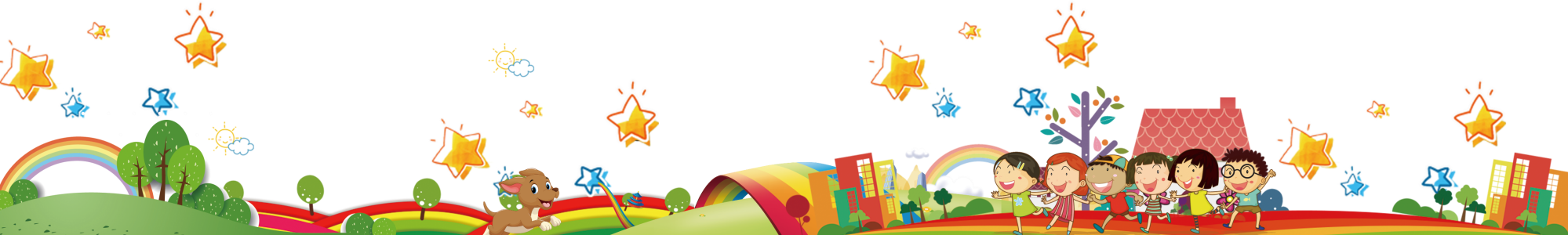 活动七：认一认，我交更多新朋友


        生活中，除了老师和同学，你还想和谁交朋友？你会怎么交朋友？
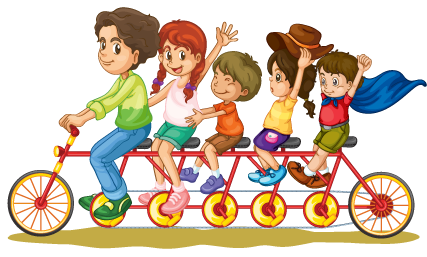 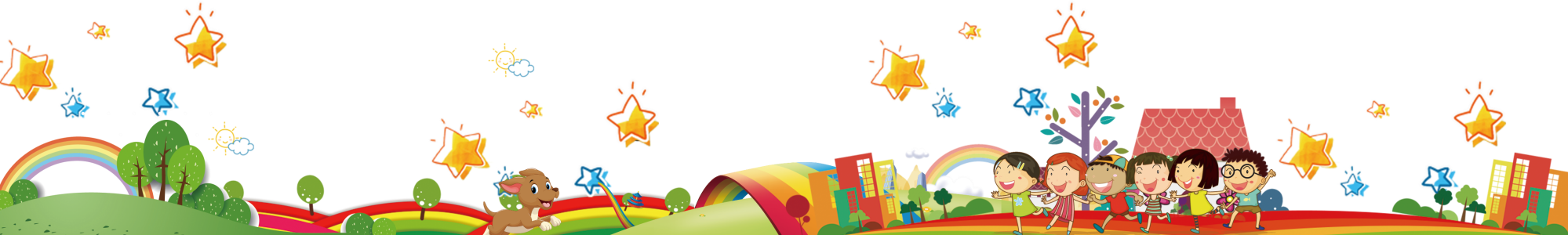 课后作业：

下课后，请和其他同学继续聊天，交更多朋友。
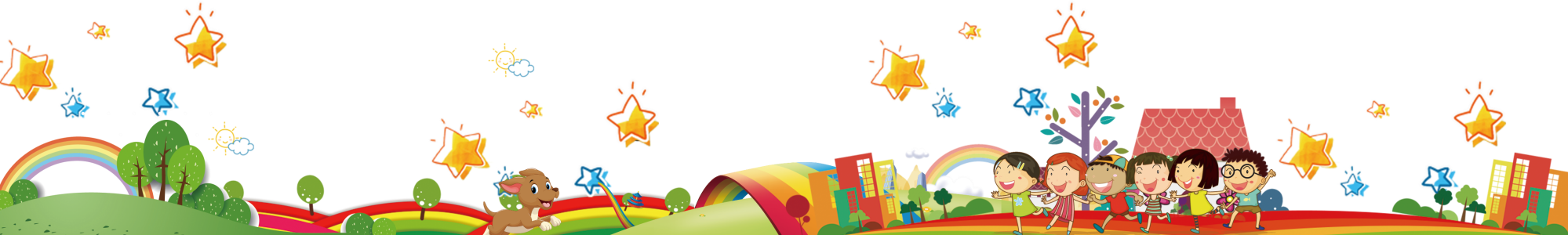 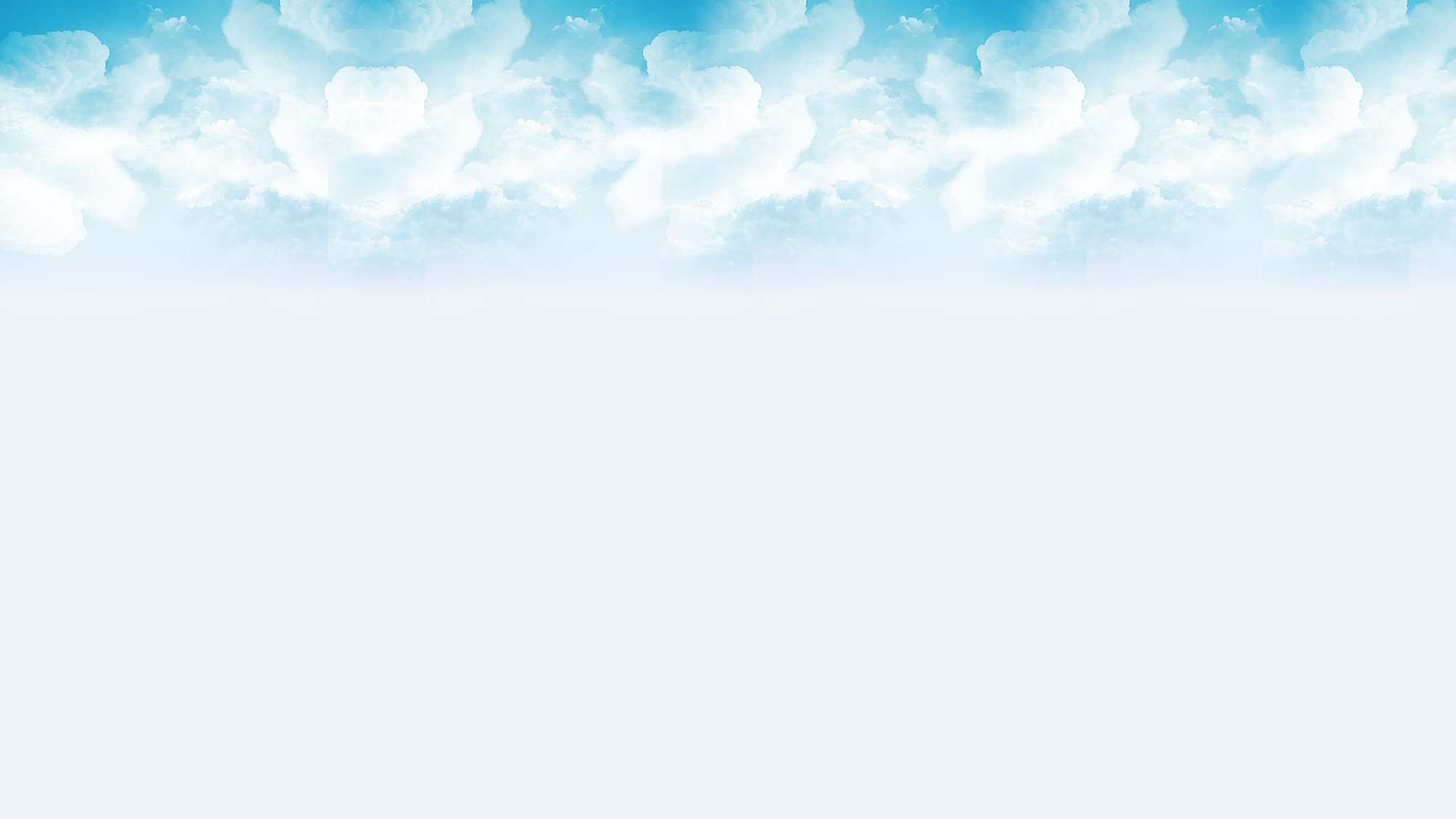 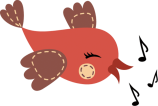 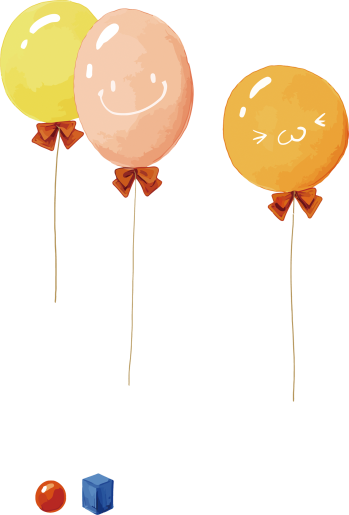 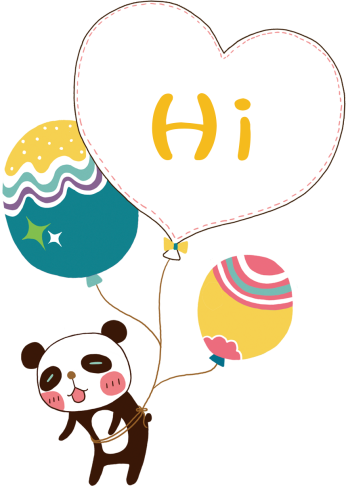 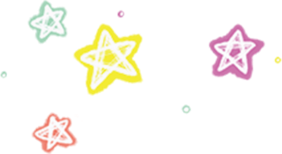 谢谢观看
新学期 / 家长会 / 班会活动
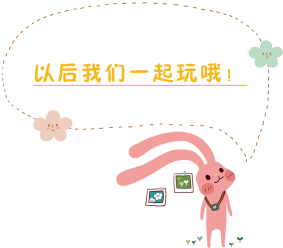 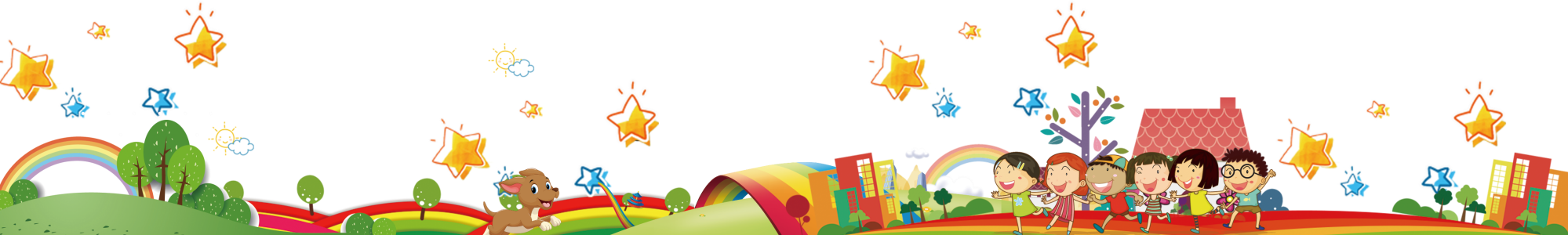